High Rock Lake Nutrient Rules Engagement Process Steering Committee Meeting #7
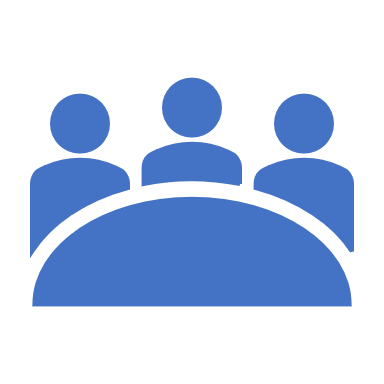 Tuesday, December 12, 2023
1 pm – 3:30pm
1398 Carrolton Crossing Dr Kernersville, NC 27284
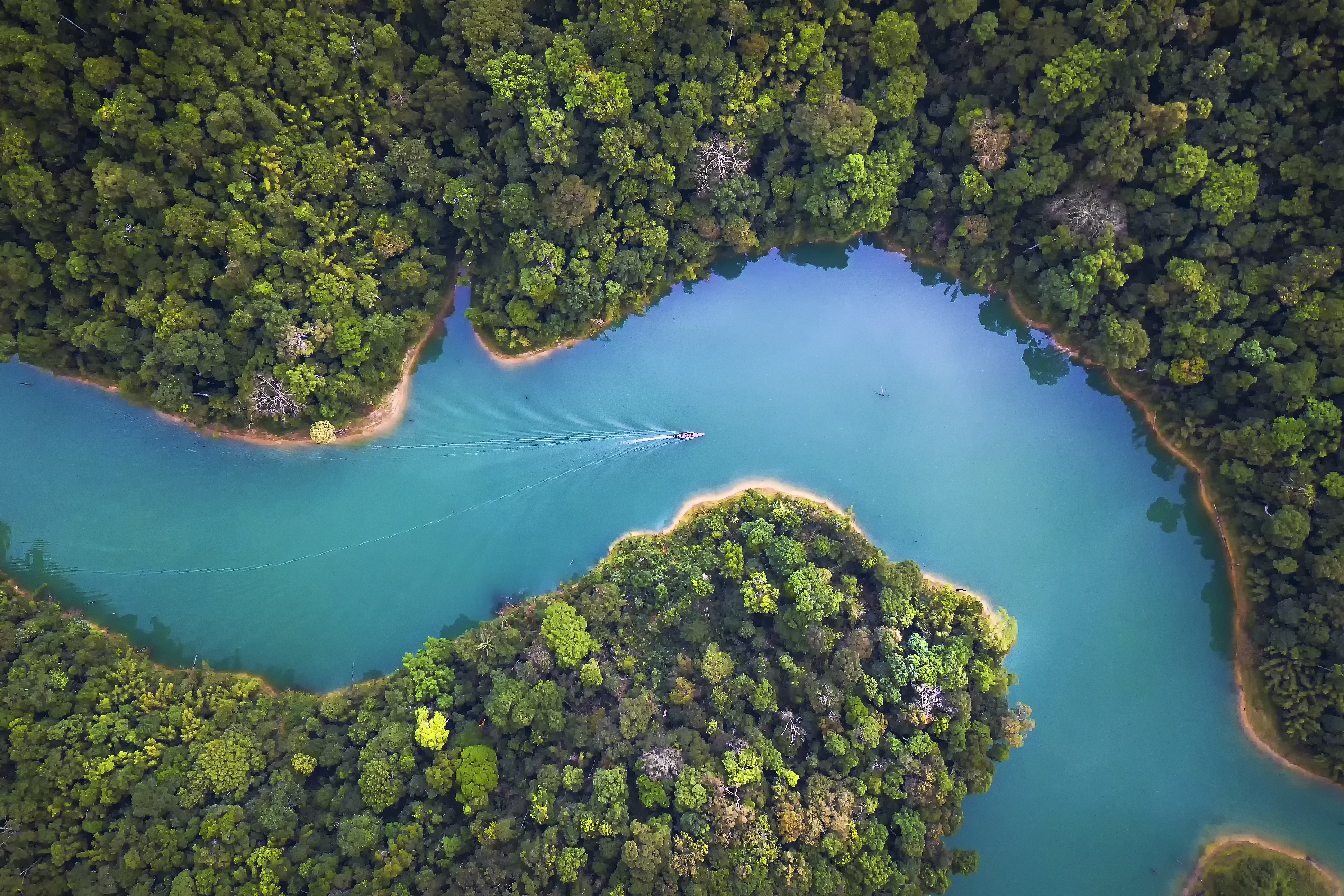 Welcome! Agenda Review
Agenda Overview
Ground Rules
Consensus 
Steering Committee Trajectory
Review Septic Proposal
Review Ag TAG Report
Review Stormwater TAG Report
Recap, Next steps 
Closing
High Rock Lake Nutrient Rules Engagement Process – Ground Rules
Decision Making Process
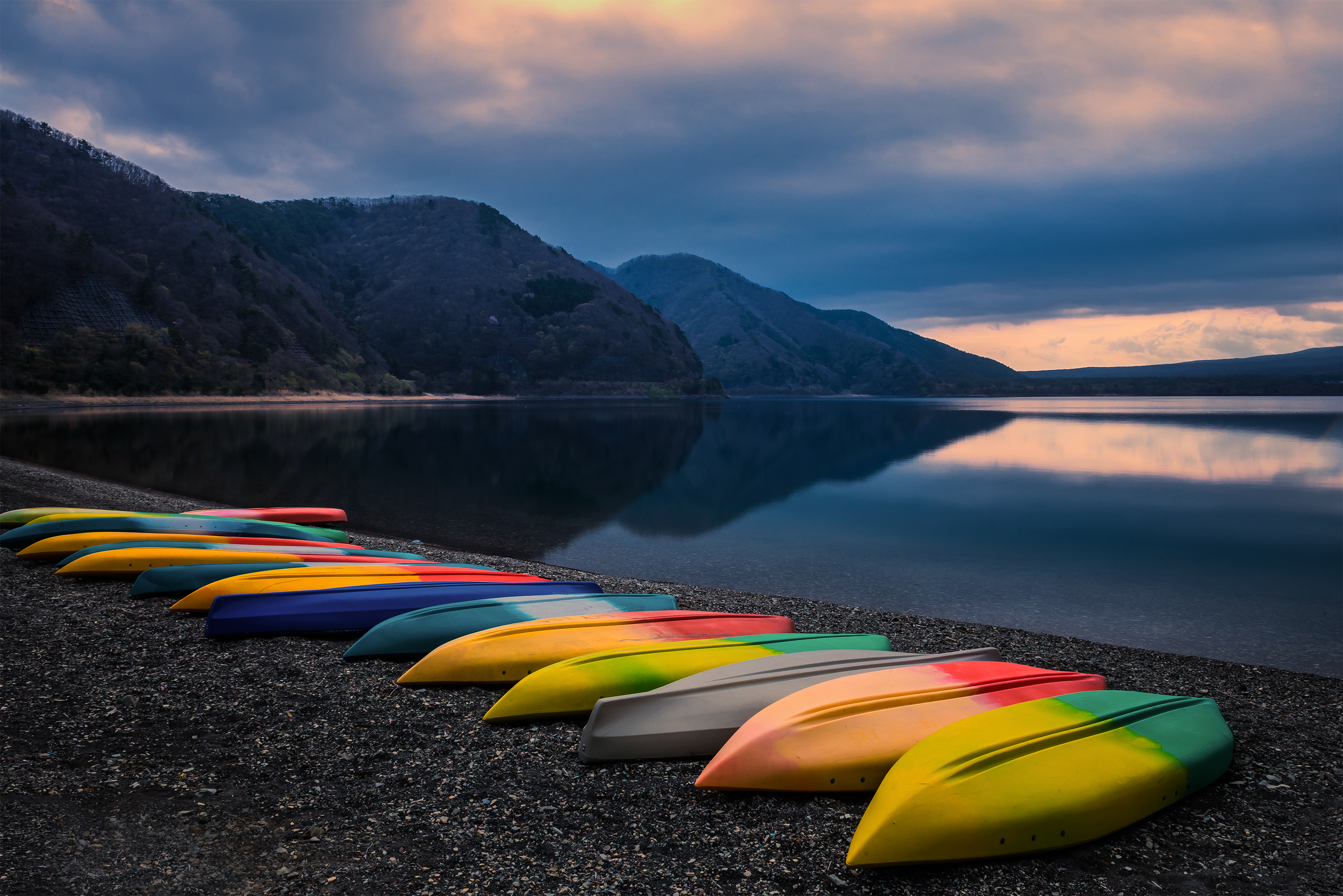 From High Rock Stakeholder Engagement Process Charter, p. 11
“Consensus requires the active participation of  everyone in the group and an atmosphere where disagreements are respected. When  someone disagrees, the goal of the group shall be to discover the reason for the objection and  to find a way to work toward meeting that need in a revised agreement. Consensus is being  defined as at a minimum, “I can live with and support the decision.”  
“Consensus agreements reached in one team meeting should not be reconsidered in a  subsequent meeting without the consent of all participants in attendance.”
Steering Committee
Charter:

“The Steering Committee will be responsible for development of a report to the Division  recapping the meeting process and outlining conceptual rule proposals and other action  recommendations toward meeting lake nitrogen and phosphorus loading goals.”
5
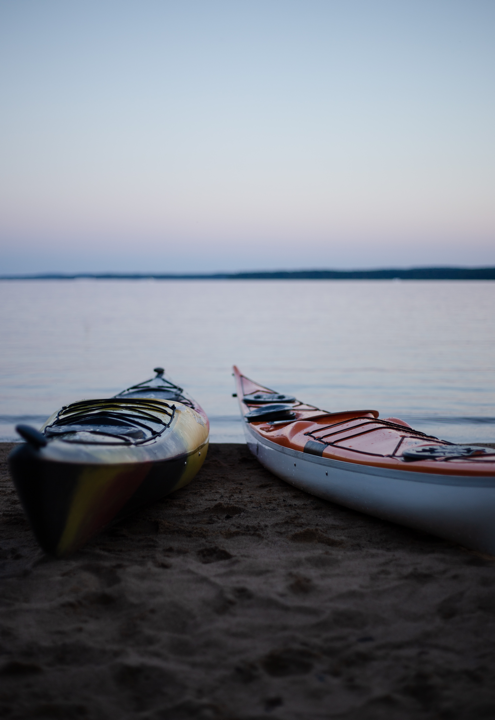 Meeting objectives
For Steering Committee members to …
Approve septic load management proposal
Approve Agriculture TAG consensus items
Provide feedback on Agriculture TAG final report
Approve Stormwater TAG consensus items
Provide feedback on Stormwater TAG final report
Steering Committee Trajectory
July - Agree on sources the state should regulate (Task B), determine whether to include the subwatershed above W. Kerr Scott Reservoir (Task D) 
September/October – Review/approve Buffer & Wastewater TAG Reports (Task C/E), propose lake N and P % reduction goals (Task A)
December – Review Agriculture & Stormwater TAG Reports (Task C/E)
7
Septic System Load Management Proposal
Current regulatory obligations remain in effect and inspections/repairs are limited by resources
Various education/repair proposals were examined, all of which were also limited by resources
Disproportionate cost burden relative to overall nutrient load benefit
Staff recommend:
Voluntary education and outreach, where feasible (new materials are available)
“Credit” in Existing Development rule for education, outreach, inspection, maintenance, and repair above baseline levels
8
Poll Question 1
Please indicate your level of support for the septic load management proposal as presented by DWR
Strongly agree & support
Minor concerns but still support
Concerns but can live with it
Major concerns & do not support
Actively oppose
9
Agriculture TAG Final Report
Consensus recommendations:
2-3-2-3 year reporting to align data collection with publication of 5-yr US Census of Agriculture
2-year report will compile implementation data
3-year report will provide comprehensive analysis and planning recommendations
Centralized oversight committee will be responsible for reporting
10
Poll Question 2
Please indicate your level of support for the Agriculture TAG’s consensus recommendations:
Strongly agree & support
Minor concerns but still support
Concerns but can live with it
Major concerns & do not support
Actively oppose
11
Agriculture TAG Final Report
No consensus reached on following proposals:
Requirement that livestock be excluded from streams
Collective compliance target for entire watershed (i.e. number of stream miles excluded by XXXX date), with required exclusion on individual facilities in the event of watershed noncompliance

No proposal presented:
Poultry and waste management (workgroup will convene in 2024)
12
Stormwater TAG Final Report
Consensus recommendations:
All local government jurisdictions will be subject to New Development post-construction stormwater requirements
Existing Development rule mandate should be investment-based
13
Poll Question 3
Please indicate your level of support for the Stormwater TAG’s consensus recommendations:
Strongly agree & support
Minor concerns but still support
Concerns but can live with it
Major concerns & do not support
Actively oppose
14
Stormwater TAG Final Report
No consensus reached on following proposals:
Post-construction stormwater requirements based on presence of stormwater collection system and tiered by built upon area (BUA) thresholds of 6% and 12%
Post-construction stormwater treatment that requires volume reduction
High density post-construction stormwater treatment that requires stream protection from erosive flows
New Development post-construction stormwater requirements trigger at 1 acre of land disturbance, except single-family lots less than 6% BUA
15
16
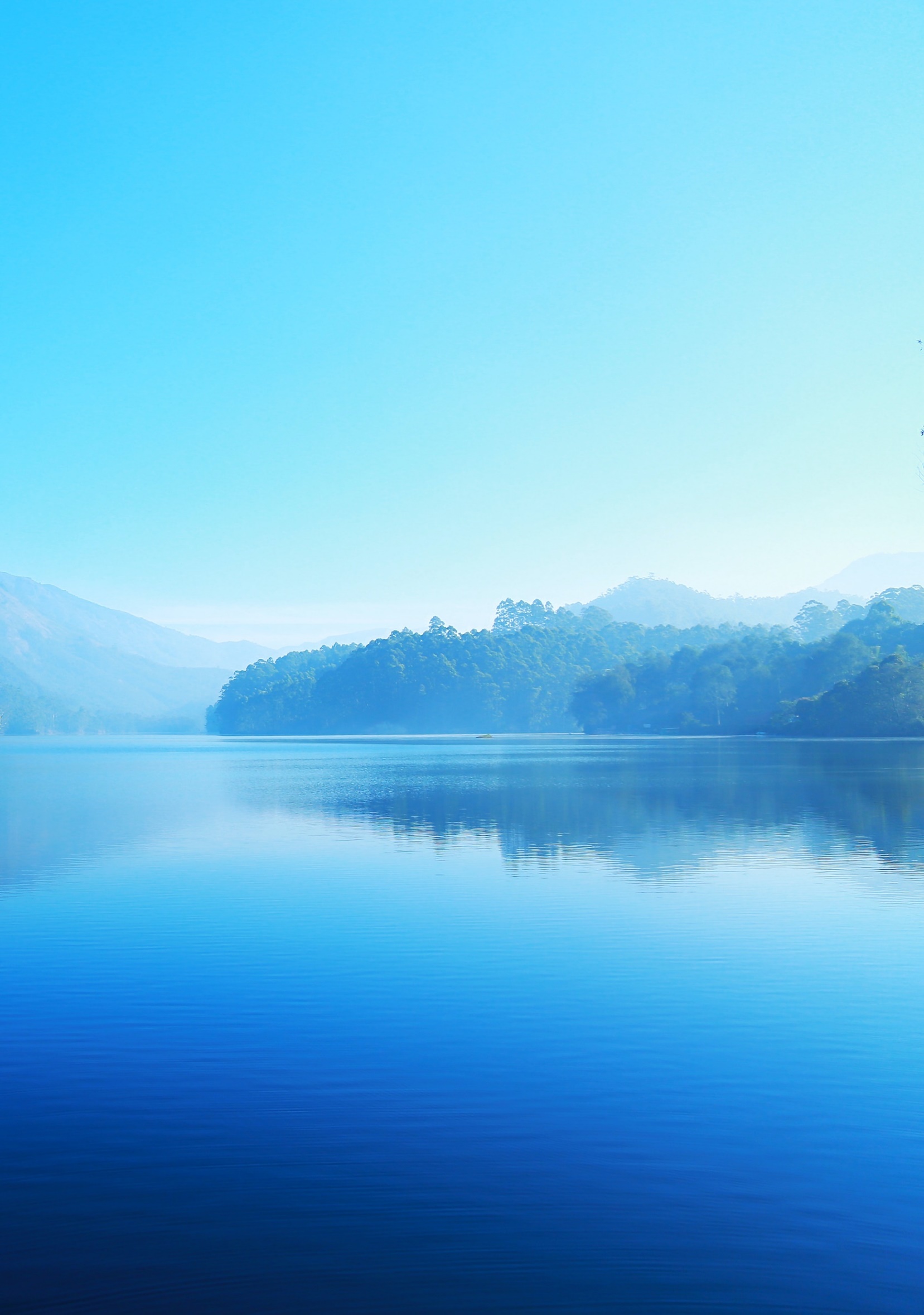 Next Steps
Email written feedback/criticism on WW, Buffer, SW, & Ag
Please focus on:
Are we on the right track?
What else is missing that we need to consider?
Do you have an alternative proposal?
Cc: entire Steering Committee for full review throughout
Feedback due January 31, 2024
Final recommendation report will be approved via email
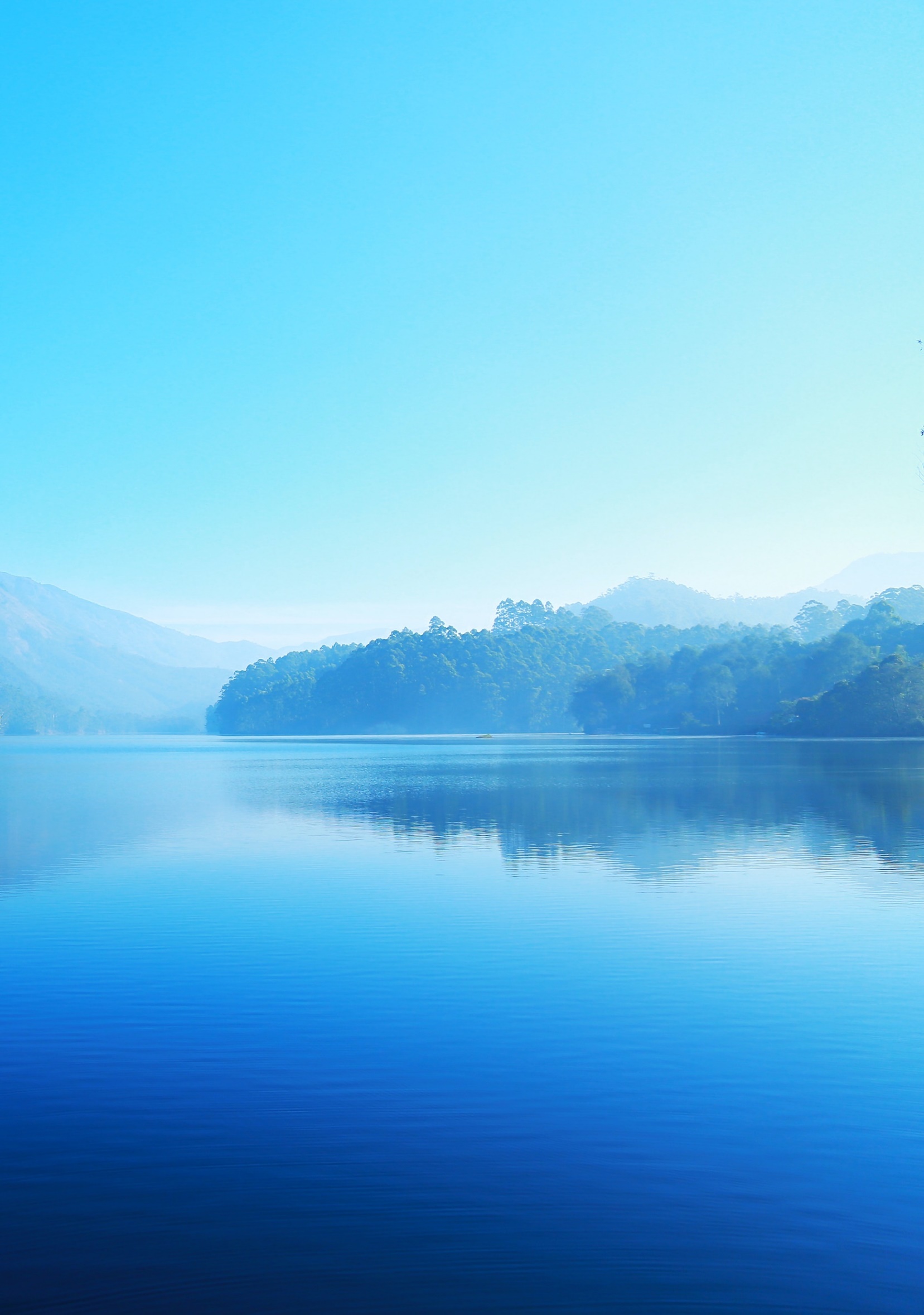 Thank you!